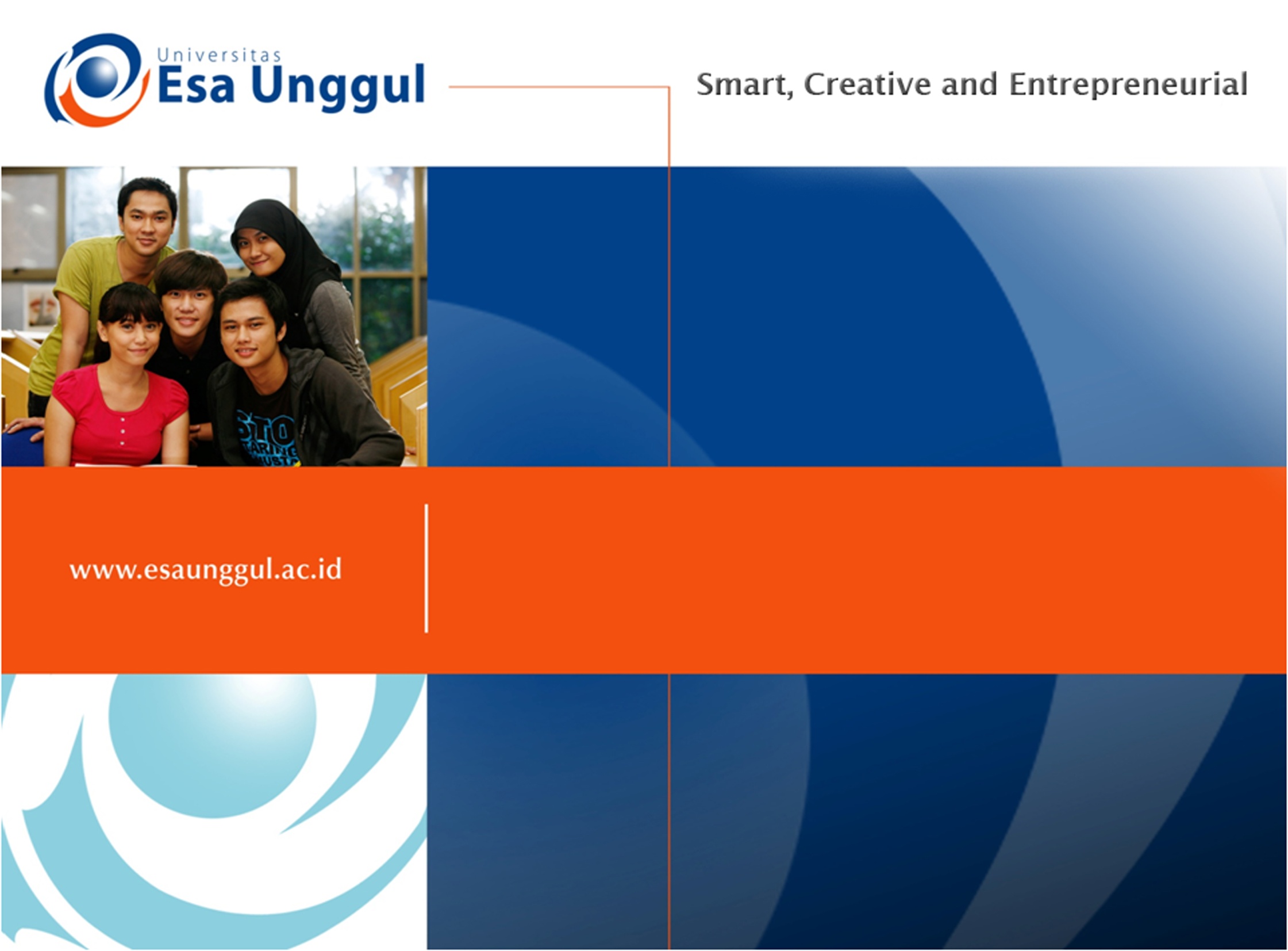 JOB ANALYSIS
Pertemuan 3 
Sulis Mariyanti
PSIKOLOGI
KEMAMPUAN YANG DIHARAPKAN
Setelah mengikuti kuliah ini diharapkan mahasiswa mampu :
Menjelaskan pengertian & manfaat Anjab
Menjelaskan langkah2 pelaksanaan Anjab
Menyusun guidance interview dalam rangka pelaksanaan job analisis
Menyusun Uraian Jabatan (secara sederhana)
Pengantar Kasus
Dalam percakapan sehari-hari di kantor seorang karyawan mengeluh pekerjaan di kantornya tidak jelas, serabutan, merasa bahwa keahliannya bukan di pekerjaan tsb, keahlian yang sebenarnya bukan dalam tugasnya yang sekarang dst

Ada yg mengeluh di kantornya tidak ada pembagian tugas yg jelas, ada yg setiap hari bekerja lembur sampai membawa pekerjaan ke rumah, tetapi tidak sedikit karyawan yg hanya mengobrol, membaca koran, santai minum kopi dan bermain game online, chatting, dst

Ada juga karyawan baru mengeluh ternyata pekerjaan yg dilamarnya tidak sesuai dengan yg diharapkan padahal ia yakin bahwa lowongan yg diiklankan itu sesuai dengan pengalamannya selama ini.
Apa yang salah ??? Dan Apa yang harus dilakukan untuk memperbaiki hal tsb? - MELAKUKAN ANALISIS JABATAN
PENGANTAR
Pernahkah Anda memperhatikan pekerja BANGUNAN?
Ada yg bertugas mengaduk semen & pasir serta mengantarkan ke tukang semen
Ada yg mengangkut batu bata dan menatanya di dekat tukang semen
Ada yang menyemen hingga tembok berdiri tinggi
	Setiap pekerja  mengetahui dengan jelas tugasnya, apa yg harus dilakukannya, peralatan apa yang harus digunakan URAIAN TUGASNYA JELAS (meskipun tidak tertulis)

	URAIAN JABATAN merupakan produk utama dari ANALISIS JABATAN
WHAT IS JOB ANALYSIS ?
Job Analysis is method for describing jobs and human attributes necessary to perform them.

Analisis Jabatan adalah proses pengumpulan informasi tentang semua hal yg berhubungan dengan pelaksanaan pekerjaan

Analisis Jabatan adalah proses mengumpulkan, menganalisa dan menstrukturkan informasi tentang komponen2, karakteristik dan persyaratan suatu jabatan (Sanchez & Levine dalam Aamodt, 2004)

Analisis Jabatan adalah proses kajian sistematis ttg kegiatan yg dilakukan dalam suatu pekerjaan yg mencakup tanggung jawab, accountabilities sehingga dapat menentukan pengetahuan, ketrampilan, kemampuan dan ciri-ciri kepribadian yg diperlukan untuk melakukan pekerjaan dg baik (Munandar, 2001)

Analisis Jabatan  adalah proses pengumpulan informasi, penganalisaan, pemaparan informasi tentang isi jabatan guna  memberi dasar untuk uraian jabatan, data rekrutmen, seleksi, evaluasi jabatan dan manajemen kinerja (Michael A dalam Syarif, 1995)
PENTINGNYA ANALISIS JABATAN
Dengan adanya Job Analysis dapat memberikan gambaran yg akurat tentang detil-detil tugas.

Dengan adanya Job analysis dapat memberikan tentang semua karakteristik yg dipersyaratkan untuk memegang jabatan/pek erjaan tsb

Analisis jabatan memegang peranan penting dlm menge-lola karyawan secara efektif, menciptakan iklim kerja yg kondusif
MANFAAT ANALISIS JABATAN
1.Penulisan Uraian Jabatan
	Hasil dari analisis jabatan berupa catatan ttg tugas, tanggung jawab dan persyaratan yg diperlukan untuk memegang jabatan  diperlukan utk berbagai aktivitas pengelolaan karyawan

	2.Rekrutmen & Seleksi
	Adanya persyaratan jabatan akan memudahkan perusahaan memilih karyarwan yg sesuai kebutuhan (tepat sasaran)

	3.Pelatihan & Pengembangan
	Adanya persyaratan yg jelas memudahkan penyusunan program pelatihan & pengembangan (baik utk jabatan sekarang atau promosi di masa y.a.d)

	4. Perencanaan Tenaga Kerja
	Memudahkan menyusun kebutuhan tenaga kerja
MANFAAT ANALISIS JABATAN
5.Penilaian Kinerja
	Berdasarkan tugas2 yg harus dilakukan dapat mengukur aspek2 dari karakteristik pekerja , tanggung jawab dan pelaksanaan tugas secara lbh objektif
	
	6.Disain & ReDisain Organisasi
	Bila terjadi tumpang tindih pekerjaan/tugas, maka memungkinkan dapat ditata kembali shg kegiatan organisasi berjalan lbh efisien
	
	7. Evaluasi Pekerjaan
	Uraian jabatan yg dihasilkan dari analisis jabatan memberikan banyak info (tugas, tg.jawab, persyaratan, dll) yg berguna utk evaluasi jabatan
Langkah-Langkah Pelaksanaan ANJAB
Pada umumnya data  yg dikumpulkan dari ANJAB adalah tentang
1. Aktivitas pada pekerjaan (baik yg berorientasi pada Job maupun Employee) : Misal menyusun laporan keuangan rata-rata selama 5 jam duduk bekerja dg komputer
2. Bahan-bahan yg diolah :(laporan keuangan dari cabang, koran, surat-surat, dll)
3. Peralatan atau mesin yg digunakan : (komputer, fax, internet, mesin pintal, mobil dll)
4. Kondisi Kerja (baik kondisi kerja sosial maupun fisik) : misal ruang 12 meter persegi bekerja dgn 3 orang, suhu udara 23 derajat C)
ISTILAH DALAM ANJAB
Tugas (Task) adalah sekelompok kegiatan yang berurutan yg membentuk komponen utama dlm suatu kedudukan (posisi) atau pekerjaan (job). 
	Tugas dapat dibedakan tugas pokok & tambahan

	Kedudukan (Position) adalah satu kelompok tugas, wewenang dan tanggung jawab yg dimiliki seorang pegawai. 
	Juml kedudukan = jumlah pegawai dlm satu perusahaan

	Pekerjaan (Job) adalah sekelompok kedudukan dgn tugas dan tanggung jawab yg sama/ hampir sama.
	Pekerjaan bisa terdiri atas kedudukan yg sama, tetapi bisa juga hanya satu kedudukan. Misal : operator mesin terdiri dari beberapa kedudukan, tetapi Manajer SDM hanya satu kedudukan
TEKNIK PENGUMPULAN INFORMASI
A.The Job – Oriented Approach
	Teknik pengumpulan info yg difokuskan pada karakteristik tugas-tugas yg dilakukan oleh pemegang jabatan/pekerjaan tsb.
	Misal : Tugas Polisi 
Melengkapi laporan setelah menangkap tersangka
Menggunakan pencil & pulpen utk membuat laporan
	(belum terlihat spesifik/terlalu umum dan tdk terlihat berbeda dng jenis jabatan lain). 

	Tugas-tugas harus dibreakdown  berdasarkan hirarki tugas dari yg plg tinggi hingga bagian yg lebih kecil)
Lanjutan.....
POLISI
	Tugas Utama : Menahan Tersangka ( tugas utama ini dibreakdown kedalam tugas/perilaku yg lebih spesifik) misal:
Mendatangi rumah tersangka untuk penangkapan
Mengidentifikasi tersangka
Memborgol tersangka
Memberikan informasi kpd tersangka tentang hak-haknya
Memasukkan tersangka ke dalam mobil
Membawa tersangka ke kantor polisi
Lanjutan....
The Person – Oriented Approach
	Teknik pengumpulan info yg difokuskan pada personal karakteristik/atribut yg dibutuhkan utk memegang jabatan tsb agar well perform.

	Karakteritik itu meliputi KSAO (Knowledge, Skill, Ability & Other Personal)
KSA   = dibutuhkan untuk Job Performance
Other=  berkaitan dg Job Adjustment/ satisfaction
Contoh Polisi
KSAO
Knowledge : memiliki pengetahuan prosedur penangkapan

Skill : memiliki ketrampilan menggunakan senjata api

Ability : memiliki kemampuan berkomunikasi

Others : memiliki keberanian
TASK
Menangkap Tersangka



Praktik menembak di lapangan tembak



Menengahi perselisihan antara 2 org utk mencegah tindak kekerasan



Memasuki lorong gelap/hutan untuk menangkap tersangka
PURPOSES OF JOB ANALYSIS
USE
Career development
Legal Issues
Performance Appraisal
Recruitment & Selection
Training
Setting Salaries
Efficiency/Safety
Job Classification
Job Description
Job Design
Planning
DESCRIPTION
Define KSAO necessary
Show job relevance of KSAO
Set criteria to evaluate perf
As the basis for hiring
Suggest areas for training
Determine salary level
 Design Jobs for efficiency
Place similar job into group
Write description of job
Design content of jobs
Focerast future need for employee with specific KSAO
CAREER DEVELOPMENT
Job Analysis memberikan gambaran KSAO requirement utk masing-masing level

KSAO requirement memberi ide bagi pengemb karyawan & penentuan program training yg memfokuskan pada peningkatan skill karyawan 

Adanya Job analysis menguntungan :
Karyawan : memenuhi requirement dpt terpilih utk dipromosikan di masa y.a.d
Organisasi: lbh siap karena dpt memilih calon yg sudah ada  utk posisi di level atas
LEGAL ISSUES
Adanya Job Analysis dapat menghindari diskriminasi yg terkait dg gender, agama, ras, usia, dll 

Adanya Job Analysis lbh fair memutuskan /memilih karyawan yg didasarkan pada job performance/ job potential bukan didasarkan pada hal-hal yg tidak relevant.

Adanya Job Analysis memberikan gambaran KSAO sbg dasar utk hiring daripada karakteristik personal yg tidak relevant

Adanya Job Analysis yg mengacu pd KSAO lbh legal
PERFORMANCE APPRAISAL
Design sistem performance appraisal yang baik harus didasarkan pada Job Analysis.

Job Oriented Analysis memberikan gambaran komponen2 utama dari Job yg dapat digunakan sbg dimensi Performace Evaluation

Performance Evaluation berisi spesifik behavior yg dapat digunakan sebagai instrument /alat ukur yang diturunkan dari Job Analysis
SELECTION
Langkah pertama menghire karyawan adalah menentukan  human attribute atau KSAO (Person Oriented Job Analysis)

Berdasarkan KSAO  prosedur dipilih utk menentukan pelamar yg sesuai (misal : melalui interview & pemeriksaan psikologi)

Berdasarkan KSAO  diharapkan pelamar yang telah diterima dapat dikembangkan melalui pengalaman & training pada job yg dilakukan
TRAINING
Agar program training terorganisasi secara efektif, sebaiknya didasarkan pada analysis KSAO requirement untuk jabatan tsb.

KSAO requirement dibandingkan dgn KSAO pelamar /karyawan.

Bila ada perbedaan di bagian KSAO pelamar/ karyawan, maka training diarahkan utk mengembangkan karakteristik KSAO yg di-persyaratkan untuk jabatan tsb
Sources Of Job Analysis Information
Job Analysts

Job Incumbent

Supervisor

Trained Observers
Lanjutan....
Job Analist & Observer yg terlatih 
   Membutuhkan waktu untuk mengobservasi karyawan yg sedang melakukan tugasnya dan menerjemahkan pengalaman yg diperoleh selama observasi ke dalam sebuah job analisis

Incumbents & Supervisors 
   Dianggap sbg orang yg ahli dalam bidangnya, yg mengetahui secara detil tentang content (isi) dan syarat/kriteria untuk melakukan pekerjaannya atau pekerjaan yg disupervisi
	Mereka memberikan informasi ttg pekerjaannya dengan melalui interview atau pengisian questioner job analisis
Bagaimana Cara Mereka Memberikan Informasi ?
1. Perform Job
	Job Analist terjun langs ke sebagian atau seluruh tugas/pek, seperti karyawan atau dalam situasi simulasi. Dg terlibat ke dlm tugas/pek, job analist memperoleh insight dari situasi alamiah secara lbh mendetil. 
 
2. Observer
	Job Analist/ observer yg terlatih menyiapkan form yg berisikan aktivitas2 dan seberapa sering aktivitas tsb dilakukan oleh karyawan tsb. Dg teknik observasi, job analist memperoleh insight bagaimana pekerjaan tsb dilakukan.
Lanjutan....
3. Interview
	Job Analist / interviewer terlatih mengumpulkan info dari incumbent atau supervisor. Job analist menyiapkan daftar pertanyaan mengenai tugas & aktivitas yg dilakukan oleh beberapa karyawan dengan jabatan yg sama. Beberapa tugas dilakukan oleh beberapa karyawan, tugas yang lain dikerjakan setiap karyawan tetapi hanya pd waktu tertentu saja.
4. Questionnaire
	Teknik yg paling efisien untuk mengumpulkan info. Kuesioner yg dibuat memuat ratusan pertanyaan tentang tugas/pekerjaan & dapat diadministrasikan dg mudah. Kuesioner dpt diberikan kepada setiap karya-wan yg memiliki job title yg sama
5. Multiple Methods
KEUNTUNGAN & KELEMAHANTeknik Pengumpulan Job Analysis Information
Job Analyst Perform the Job
Keuntungan : 
memberikan konteks ttg pekerjaan yg dilakukan
memberikan info yg detil ttg pekerjaan

Keterbatasan: 
Sulit melihat perbedaan diantara tugas dg job title yg sama  
Mahal & menghabiskan waktu
Butuh training yg lama untuk Analyst
Bisa membahayakan Analyst
Lanjutan...
INTERVIEW
Keuntungan :
Memberikan Multiple perspektif ttg pekerjaan
Dapat memperlihatkan perbedaan diantara incumbents dg job yg sama

Keterbatasan :
Menghabiskan waktu dibandingkan kuesioner
Sulit memperlihatkan konteks ttg pekerjaan yg dilakukan
Lanjutan......
OBSERVATION Employees Doing the Job
Keuntungan :
Memberikan gambaran yg relatif objektif ttg pekerjaan
Memberikan konteks pekerjaan tsb dilakukan

Keterbatasan :
Menghabiskan waktu
Karyawan kemungkinan berubah tingkah lakunya karena mengetahui sdg diobservasi
Reliability & ValidityJOB ANALYSIS
Reliability (Keandalan) : Ukuran konsistensi

Validitas : ukuran akurasi
	Menggunakan berbagai metode & berbagai sumber untuk menghimpun data. (mis: darikaryawan, incumbent  & superv.

Tujuan analisis
Masalah- Masalah Dalam JOB ANALYSIS
Ketakutan karyawan:
	Ancaman pekerjaan, tingkat gaji, tingkat produksi.
	
Tidak Natural/Alamiah
	Mengumpulkan informasi yang mutakhir.
KEBERHASILAN JOB ANALYSIS
Komitmen manajemen puncak
Keterlibatan serikat pekerja
Keterlibatan karyawan
Komunikasi yang efektif
Penugasan personalia untuk pelaksanaan
Penggunaan pakar
Pengumpulan data 
Penggunaan alat dan teknik yang tepat.
Penggunaan komite untuk pengawas.
Cara Menuliskan Uraian Jabatan
1. Identifikasi Jabatan
Nama Jabatan
Dept/ Bagian
Lokasi Kerja
Status Jabatan
Nama Jabatan Atasan/bawahan Langsung
2. Ringkasan Pekerjaan
	Yaitu rangkuman & tanggung jawab utama yg membedakan dg jabatan lain
3. Tugas & Tanggung Jawab
	Yaitu uraian jabatan yg disajikan dalam bentuk pernyataan2
4. Wewenang
	Yaitu menjelaskan batasan utk menentukan suatu keputusan yg berkaitan dg pelaksanaan pekerjaan
Lanjutan...
5. Spesifikasi Jabatan 
	Yaitu kemampuan yang harus dimiliki oleh pemegang jabatan utk mampu melaksanakan tugas & tg.jawab sesuai dgn yg diharapkan
	atau job competencies (KSAO)

CONTOH URAIAN JABATAN (lihat di papan tulis)
TUGAS KELOMPOK
Tugas Kelompok ( 3 orang)
Membuat Job Analysis
Tentukan Job Title (misal : Satpam, Teller, Perawat, Customer Service, Dosen, Staff Admin  dst)
Tentukan Lokasinya
Pilih Metode Pengumpulan Data/ Informasi
Tentukan Informan (Job incumbent, Supervisor)
Siapkan Pedoman Interview
Lihat Format di papan tulis